Hinweise zum Material
OER-Material, darf also gerne verwendet, verändert und geteilt werden (siehe Lizenz weiter unten).
Druck-Einstellungen
Folie/Seite  3-11 drucken
Beidseitiger Druck
über kurze Seite drehen/ spiegeln
So werden Vor- und Rückseite übereinander gedruckt
4. Ausschneiden, laminieren -> fertig!
Handkarten Kriteriengeleitetes Reflektieren
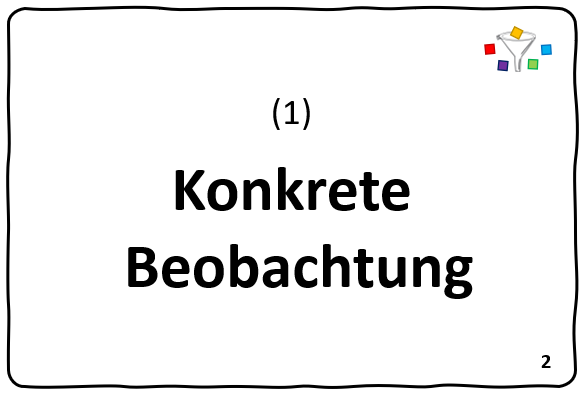 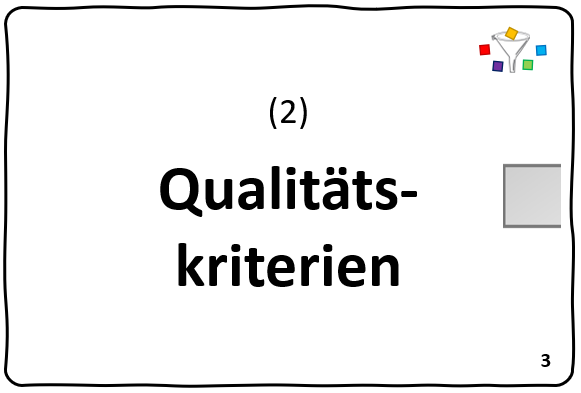 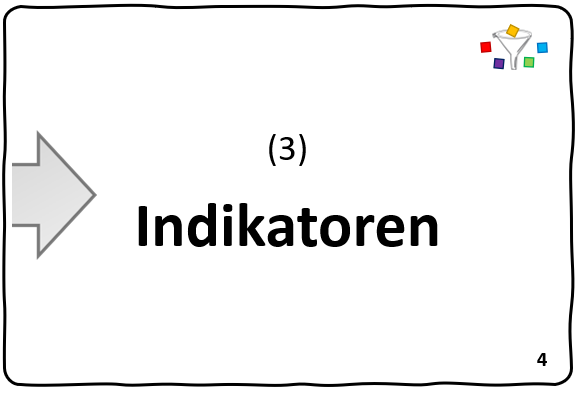 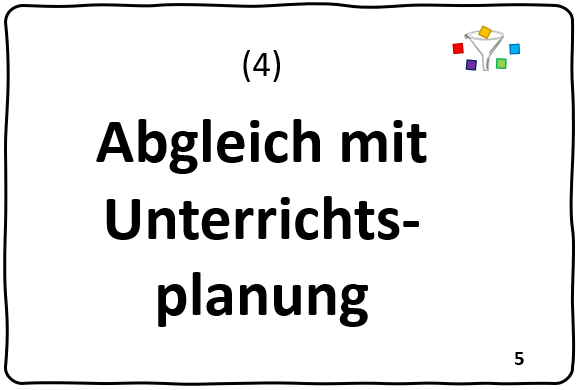 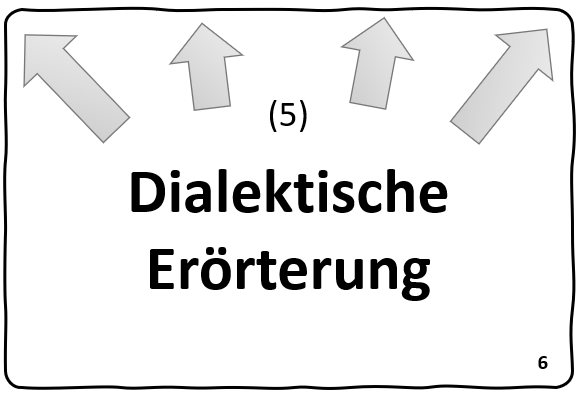 Übersicht
Weitere Infos zu den einzelnen Bereichen jeweils
Auf der Rückseite der Kärtchen oder über einen 
Klick auf eines der Kästchen rechts
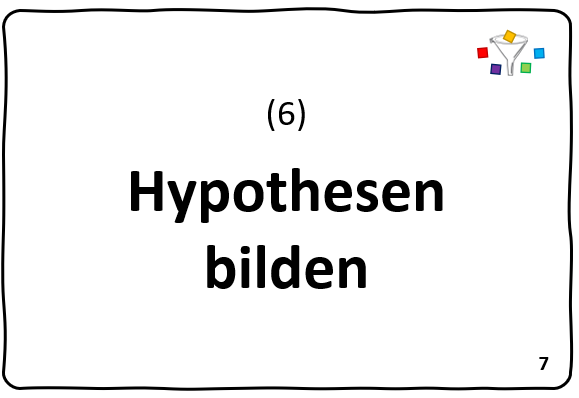 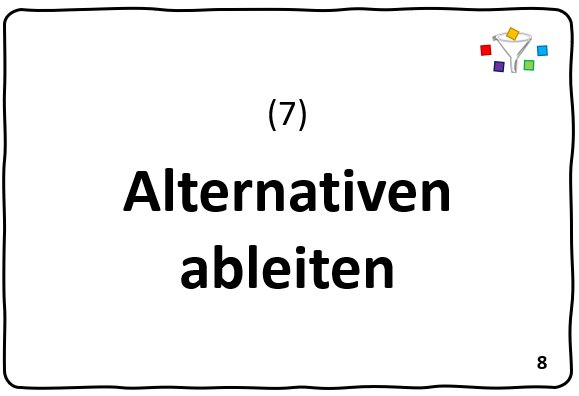 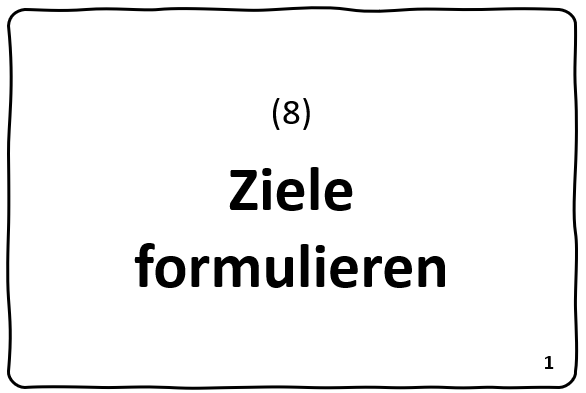 Handkarten Kriteriengeleitetes Reflektieren
Material ab hier drucken
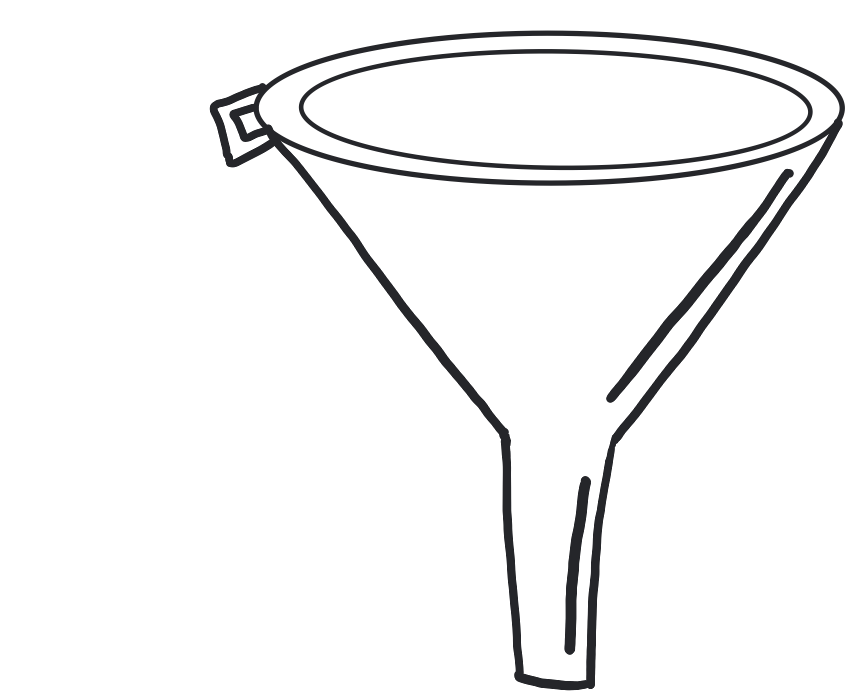 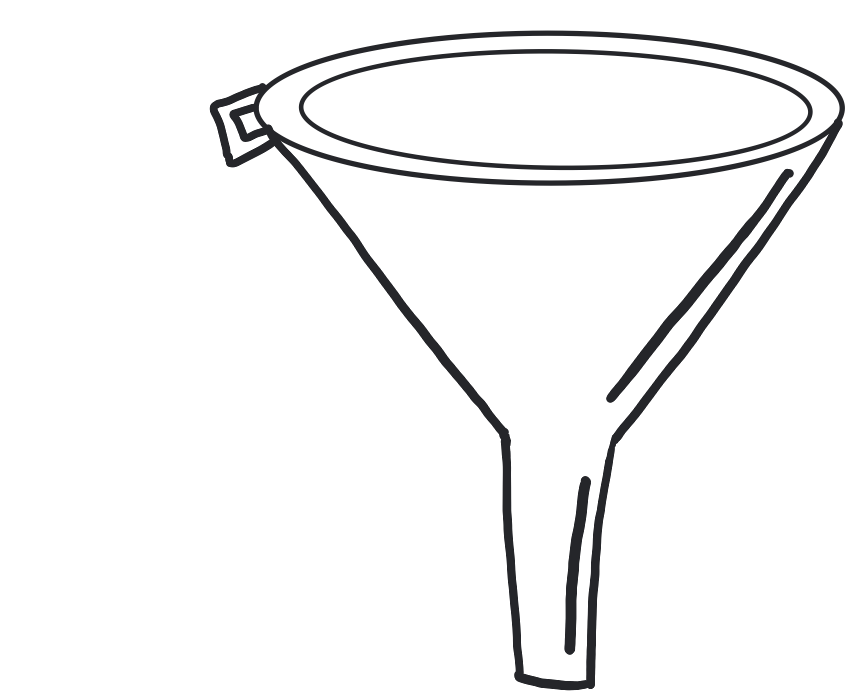 Kriteriengeleitetes Reflektieren
Schritt für Schritt
(1) 
Konkrete
 Beobachtung
1
2
Handkarten Kriteriengeleitetes Reflektieren
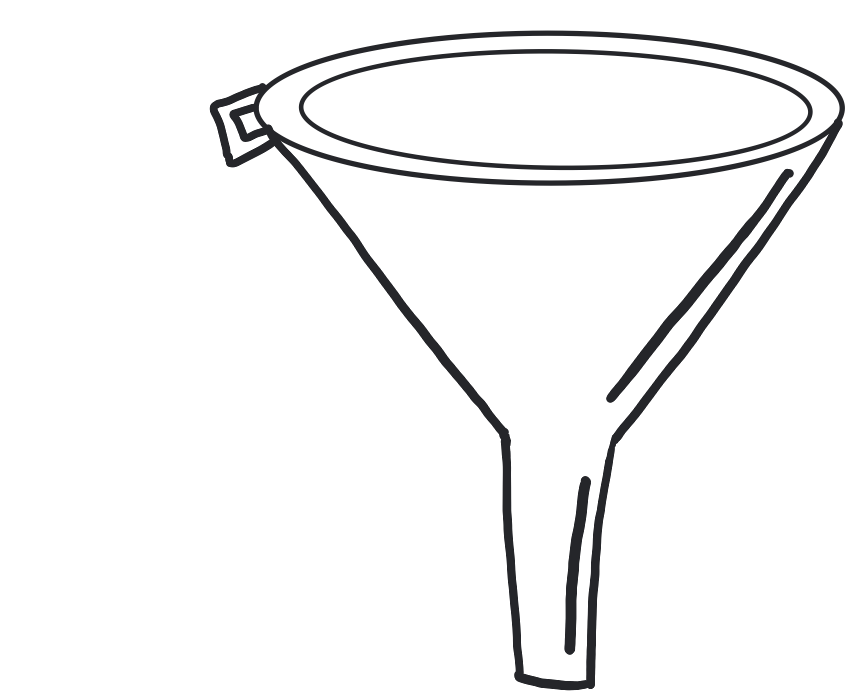 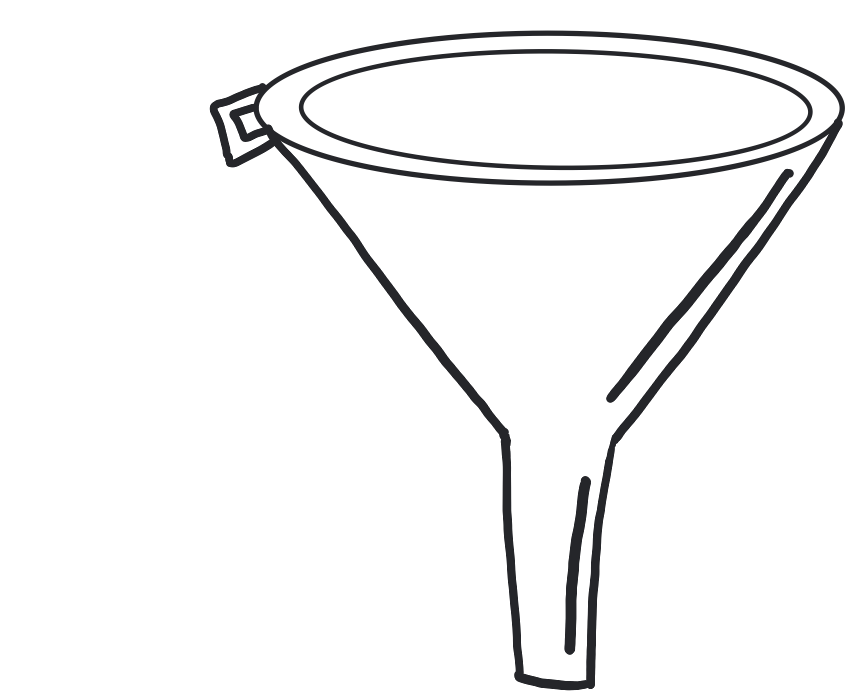 Konkrete Beobachtung
Konkrete Beschreibung einer (ge)wichtigen Situation/ eines Gefühls, ohne Wertung  und Interpretationen
Dieses Material soll dich beim 
Kriteriengeleiteten Reflektieren deines 
Unterrichts unterstützen.

Es stellt eine mögliche Struktur des Vorgehens dar. Auf der Rückseite der Kärtchen sind  jeweils Erklärungen, Hinweise und Verlinkungen zu finden.

Viel Erfolg beim Ausprobieren und Reflektieren!
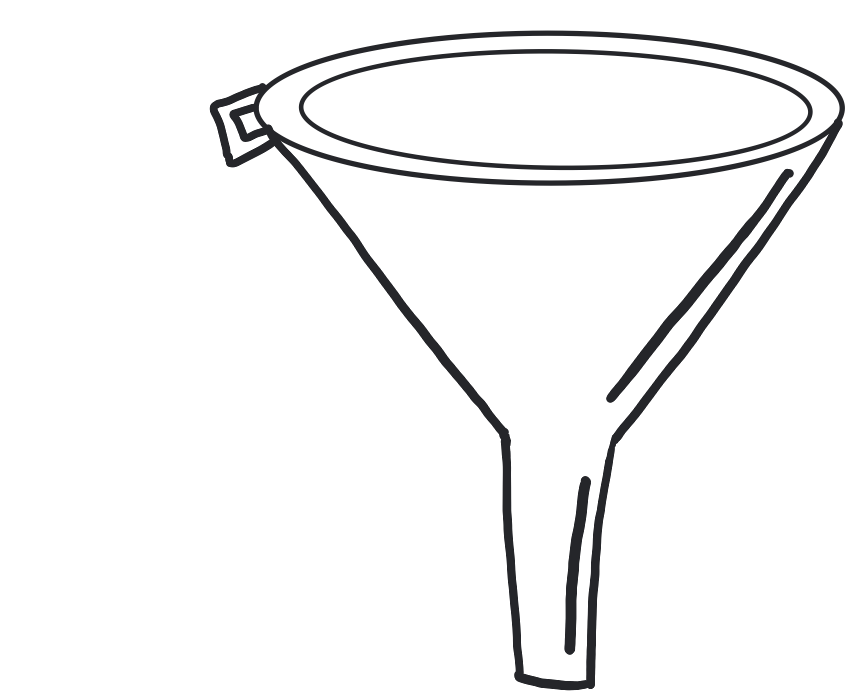 2
1
Handkarten Kriteriengeleitetes Reflektieren
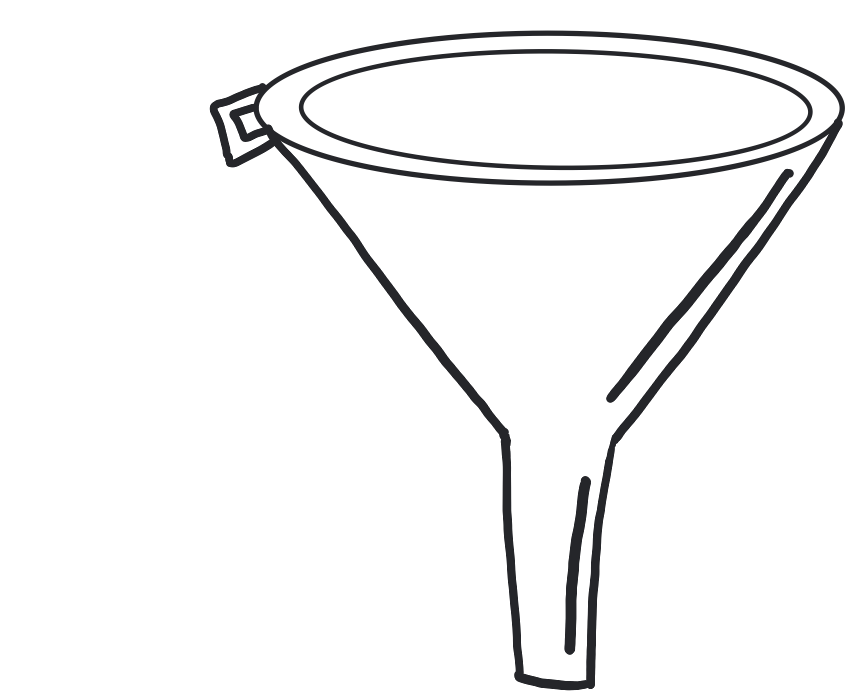 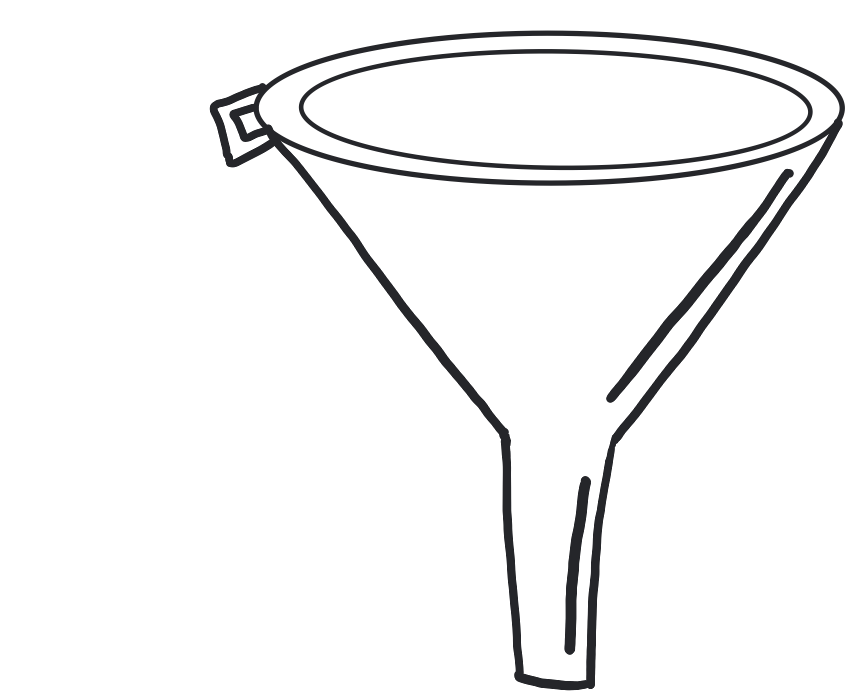 (2) 
Qualitäts-
kriterien
(3) 
Indikatoren
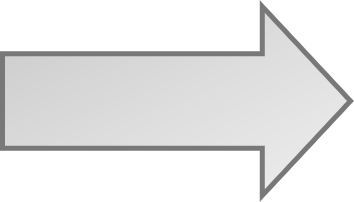 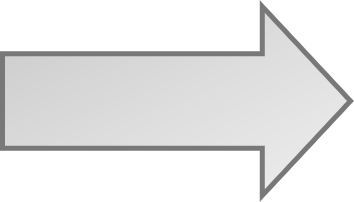 3
4
Handkarten Kriteriengeleitetes Reflektieren
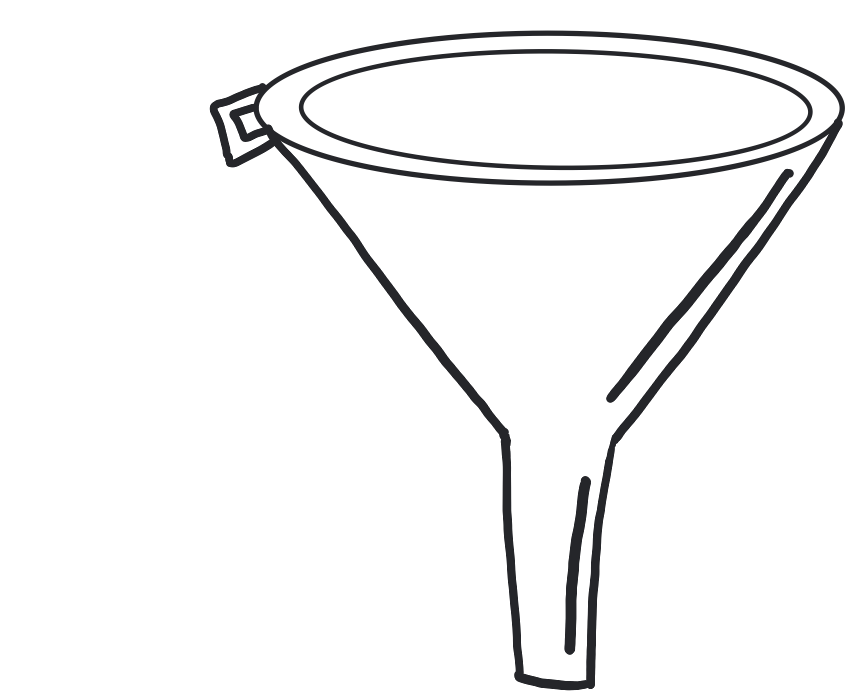 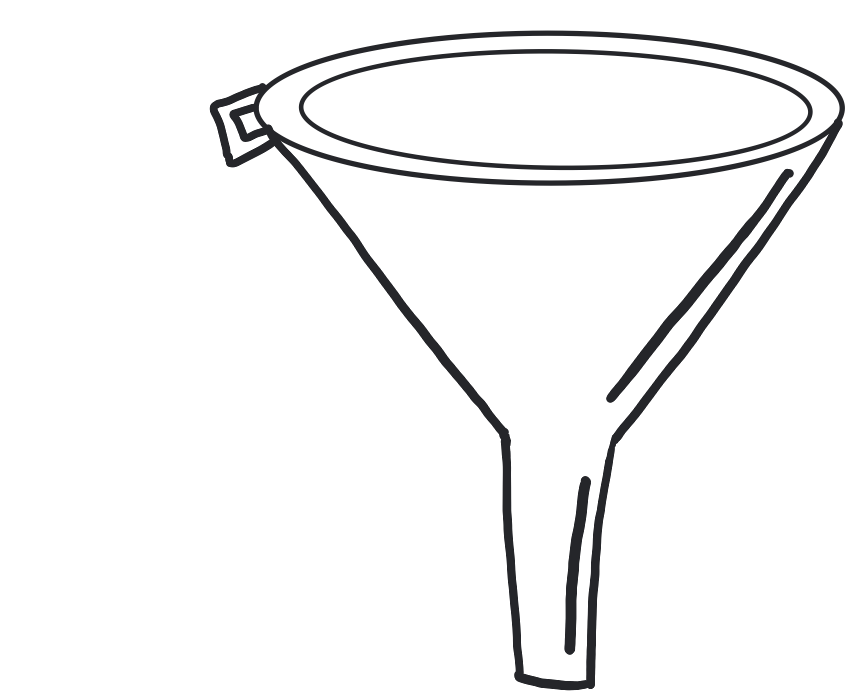 Qualitätskriterien
Eine Möglichkeit der Kriterienleitung ist der Qualitätsrahmen Unterricht des Seminars

QB 1 – Beziehungsgestaltung
QB 2 – Klassenführung
QB 3 – kognitive Aktivierung
QB 4 – Strukturierung
QB 5 – fachrichtungspez. Qualitäten
Indikatoren
Konkrete Merkmale eines Qualitätskriteriums, können sowohl theorie- als auch erfahrungsbasiert sein. 
Beispiele
Was bedeutet denn „Präsenz“ konkret? 
Was macht denn eine „gute Lehrersprache“ aus?
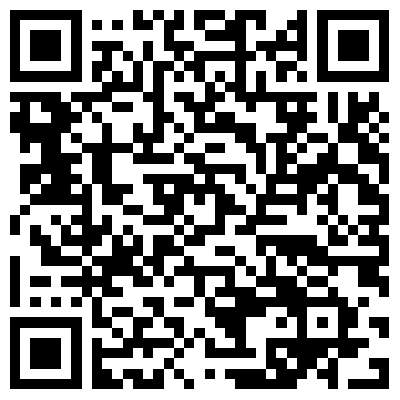 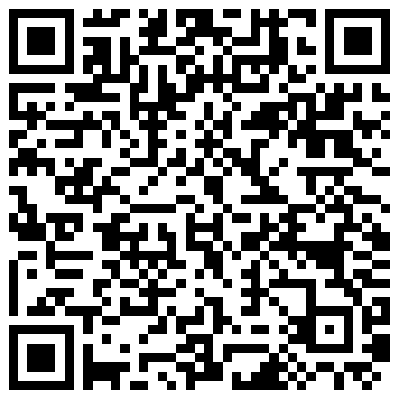 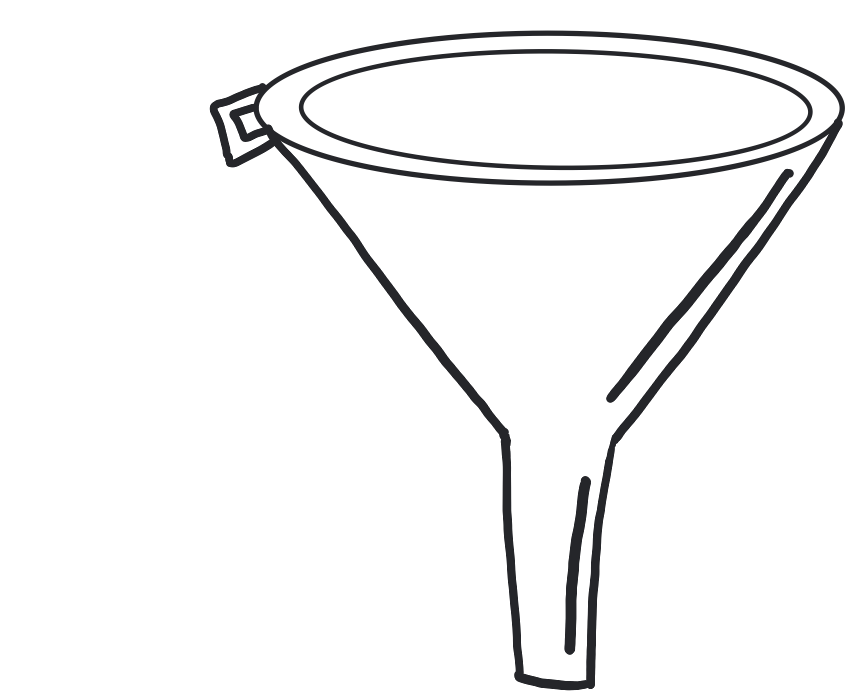 Indikatoren im WIKI am Beispiel 
QR-U LERNEN
QR Unterricht
Im Seminar-Wiki
4
3
Handkarten Kriteriengeleitetes Reflektieren
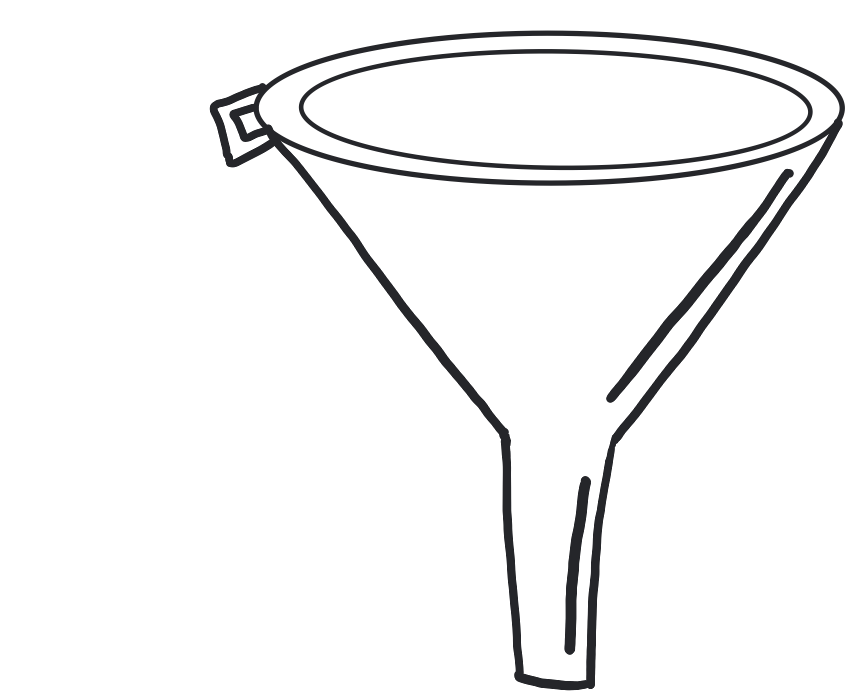 (4) 
Abgleich mit 
Unterrichts-
planung
(5) 
Dialektische
Erörterung
5
6
Handkarten Kriteriengeleitetes Reflektieren
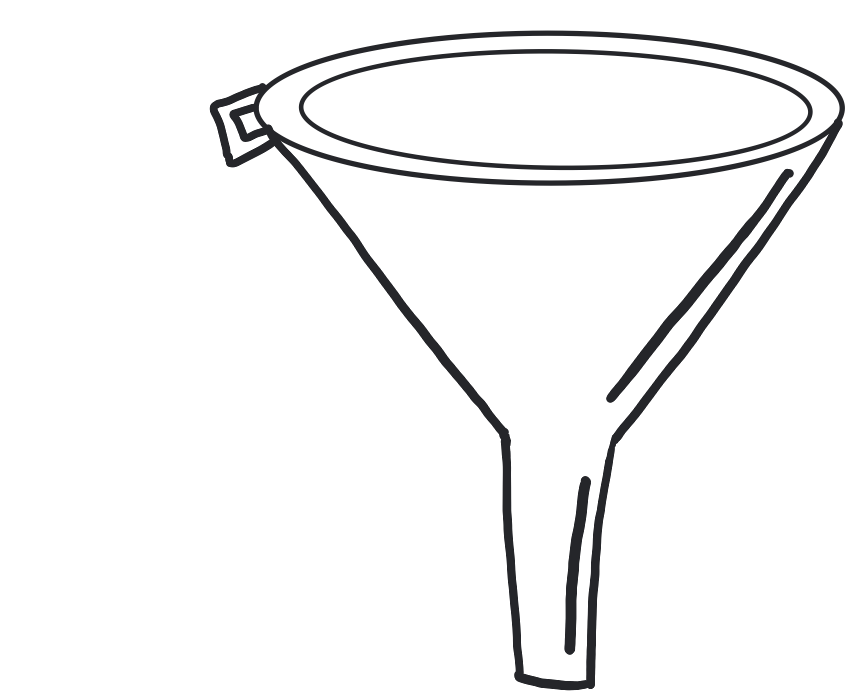 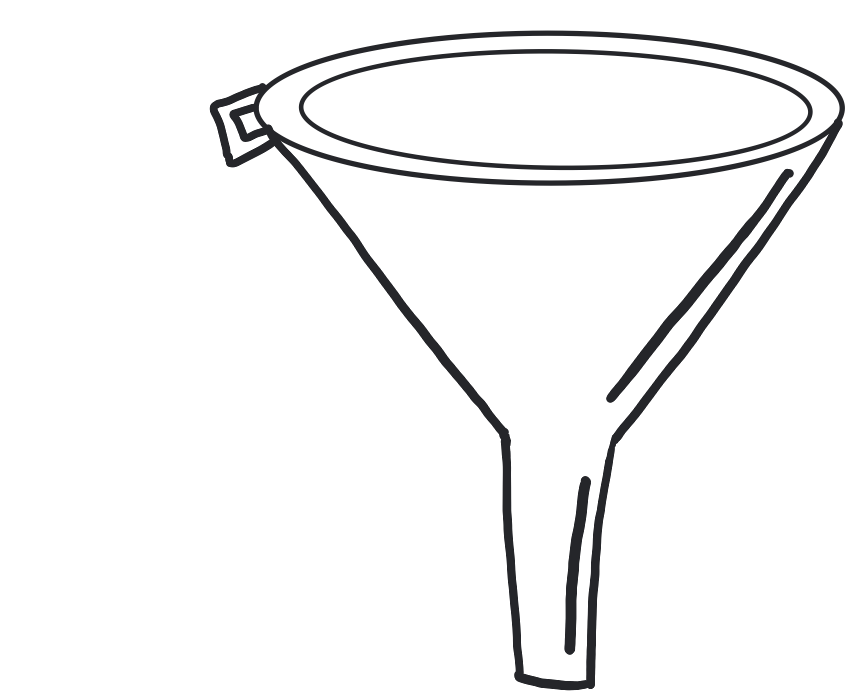 Dialektische Erörterung
meint das Aufeinanderbeziehen der der bisherigen Bereiche (z.B. Zusammenhang zwischen Unterrichtsplanung <-> Qualitätskriterien o.Ä.)
Findet meistens schon in der Beschreibung der bisherigen Schritte statt, ist meistens nicht sauber zu trennen
Bildet die Grundlage für die Ableitung von Hypothesen, da hier Zusammenhänge erkannt werden
Abgleich mit Unterrichtsplanung
Immer noch: rein beschreibend, keine Interpretation
Wo und wie wurden das Qualitätskriterium/ die Indikatoren in der Planung berücksichtigt?
Wo ging Planung auf, wo nicht?

Beispiel:
Ich hätte für mögliche Unterrichtsstörungen 
von Schüler A eigentlich XY geplant, in der 
Situation YZ hat dies geklappt/ nicht geklappt …
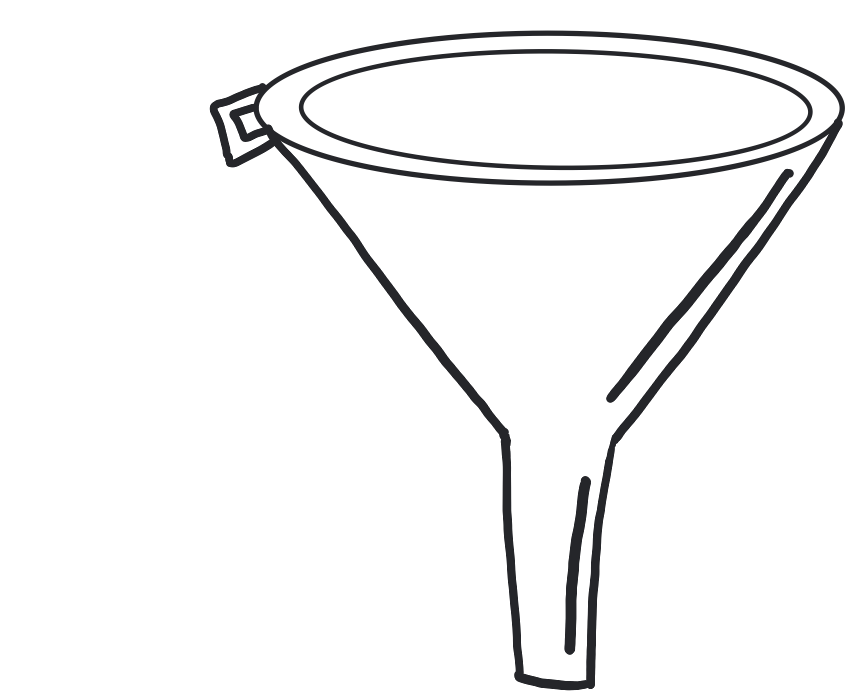 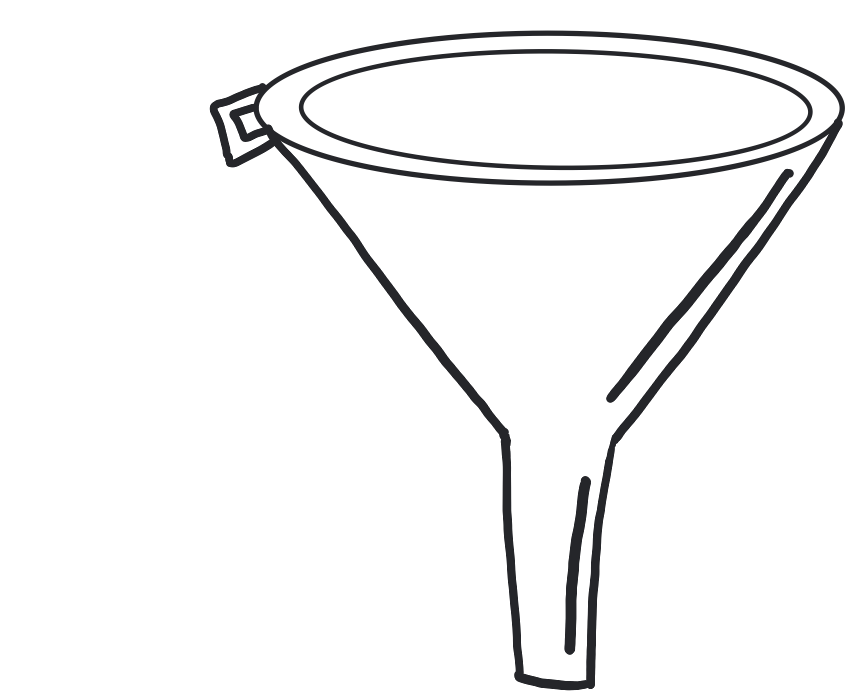 6
5
Handkarten Kriteriengeleitetes Reflektieren
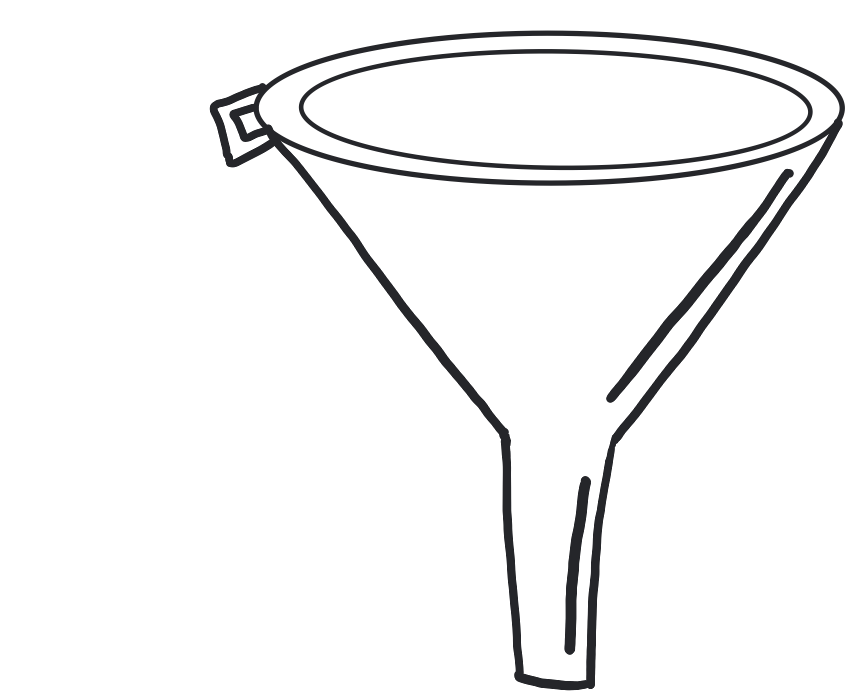 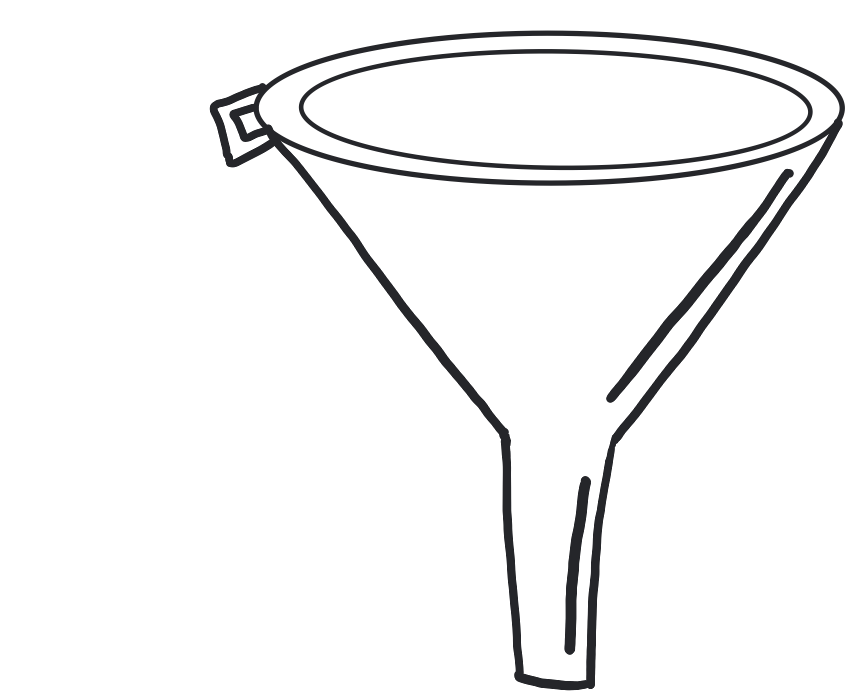 (6) 
Hypothesen
bilden
(7) 
Alternativen 
ableiten
7
8
Handkarten Kriteriengeleitetes Reflektieren
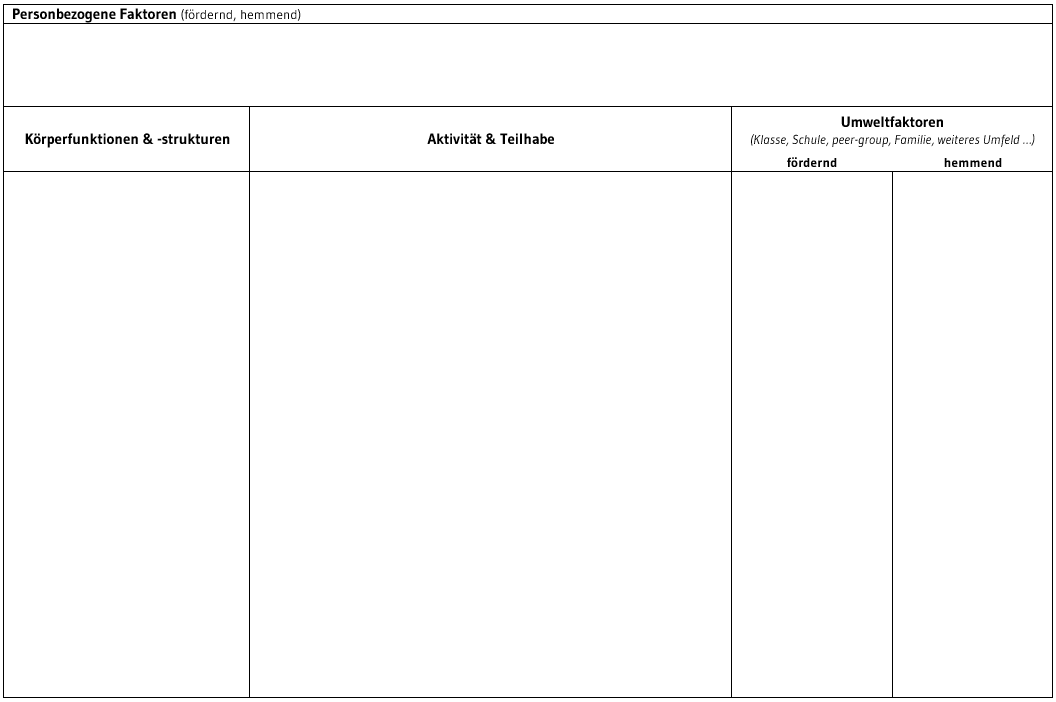 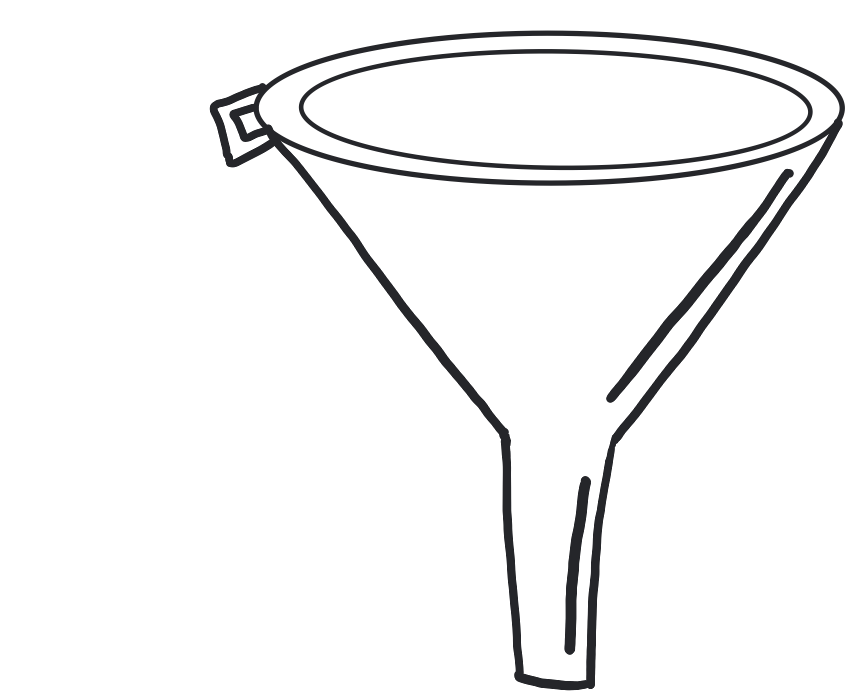 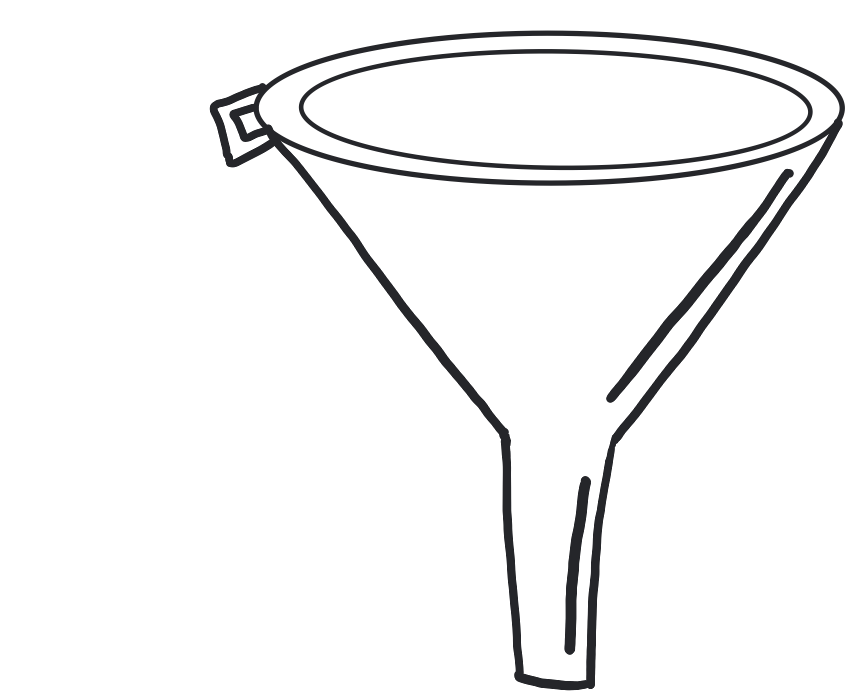 Alternativen ableiten
Ableitung möglicher Handlungsalternativen
Was kann man in einer nächsten Stunde konkret anders gestalten?
1:1 Ableitung aus den Hypothesen!

Beispiel:
Hypothese -> kann nicht direkt mit dem Arbeiten beginnen, da aufgrund von Problemen im KZG die Instruktion nicht vollständig behalten werden kann.
Alternative(n) -> Entlastung des KZG durch kürzere Instruktionen, Arbeitspläne/ Checklisten, Symbole, individuelle Unterstützung …
Hypothesen bilden
Vermutungen bilden, direkt bezogen auf die bisherigen Schritte 
Aktivitäten auf andere Bereiche des Datensatzes beziehen, z.B. Körperfunktionen /-strukturen, Umweltfaktoren, andere Aktivitäten (ICF-CY)
Woran könnt es liegen, dass …?
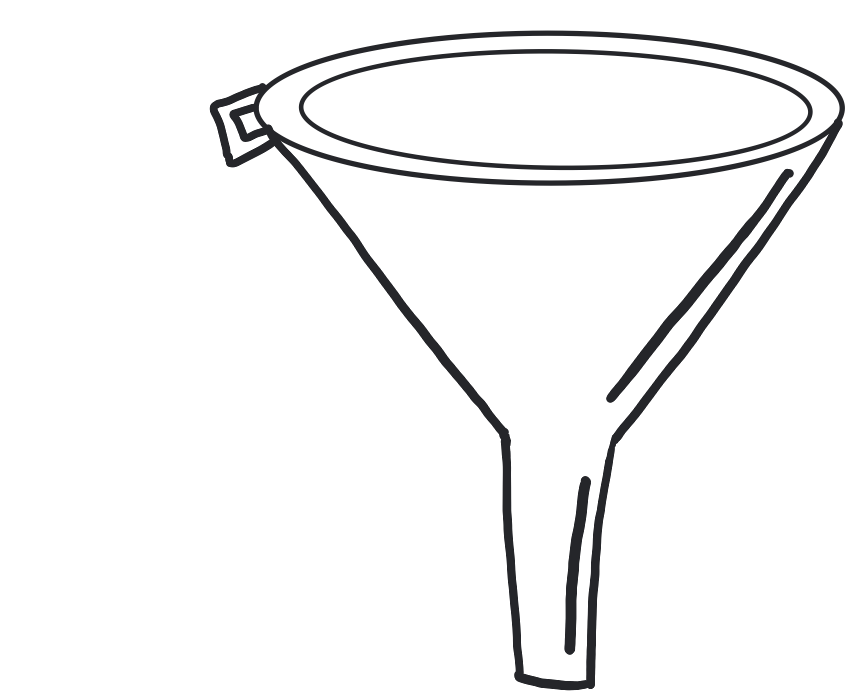 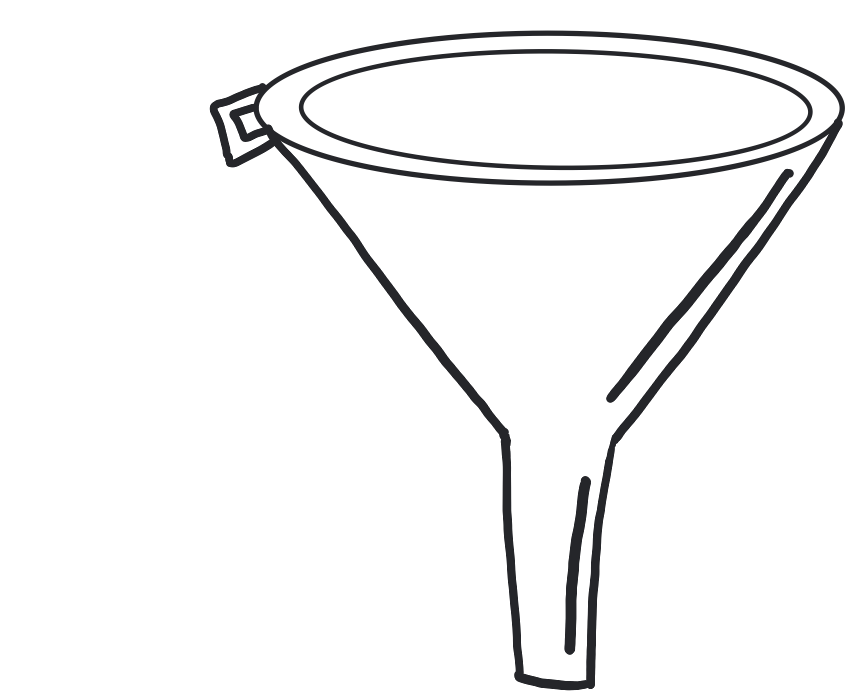 8
7
Handkarten Kriteriengeleitetes Reflektieren
Lizenz
Autoren: SAF Freiburg Abtl. Sonderpädagogik, Philipp Staubitz
Dieses Werk ist lizenziert unter einer Creative Commons Namensnennung - Weitergabe unter gleichen Bedingungen 4.0 International Lizenz.
(8) 
Ziele
formulieren
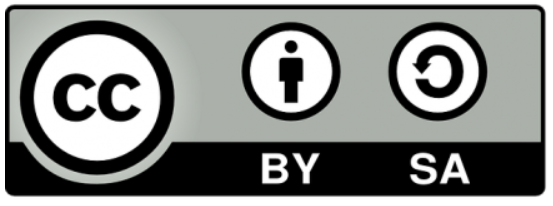 9
10
Handkarten Kriteriengeleitetes Reflektieren
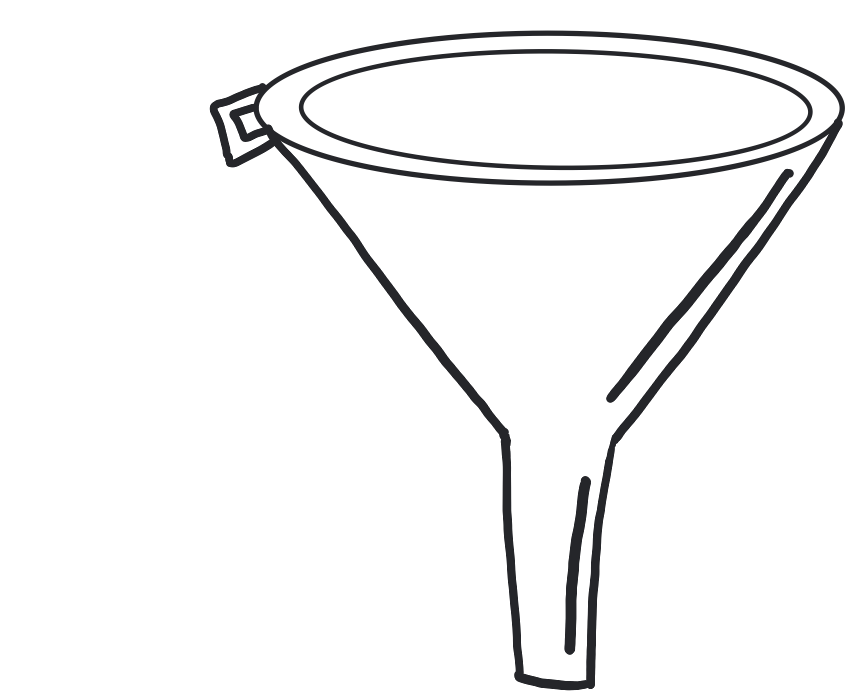 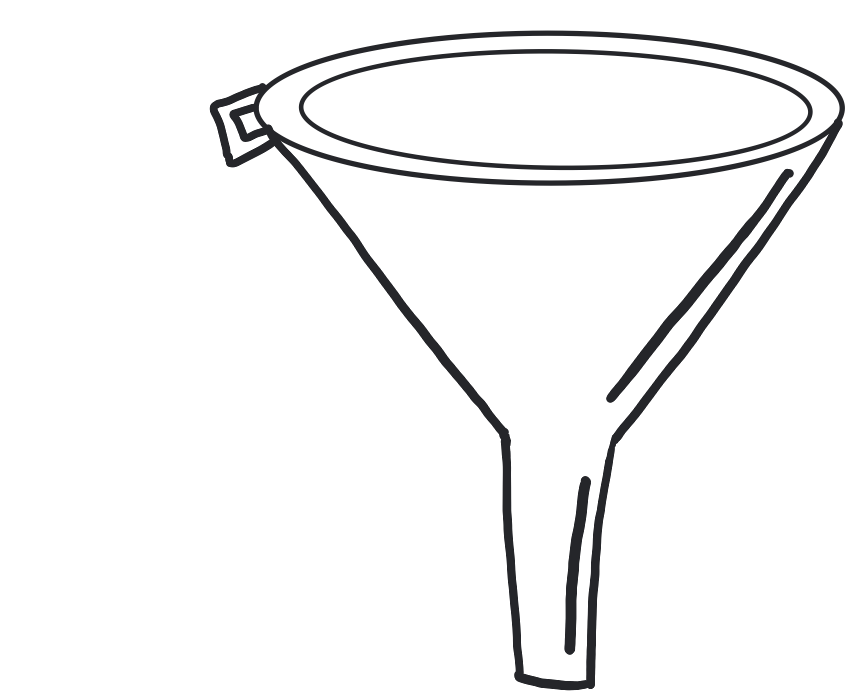 Ziele formulierten
SMARTE Ziele aus Reflexionspunkten formulieren
S – pefizisch
M – essbar
A – ttraktiv
R – ealistisch
T – terminiert
So werden die Ziele konkret, verbindlich und können
besser überprüft werden.
Lizenz
Du darfst:
TEILEN – das Material in jedwedem Format oder Medium vervielfältigen und weiterverbreiten
BEARBEITEN – das Material remixen, verändern und darauf aufbauen und zwar für beliebige Zwecke, sogar kommerziell.

Unter folgenden Bedingungen:
Namensnennung des Autors/ der Autoren
Weitergabe unter gleichen Bedingungen, d.h. du darfst das veränderte Material nur unter der gleichen Lizenz weitergeben.


Für mehr Infos kannst du den QR Code sannen!
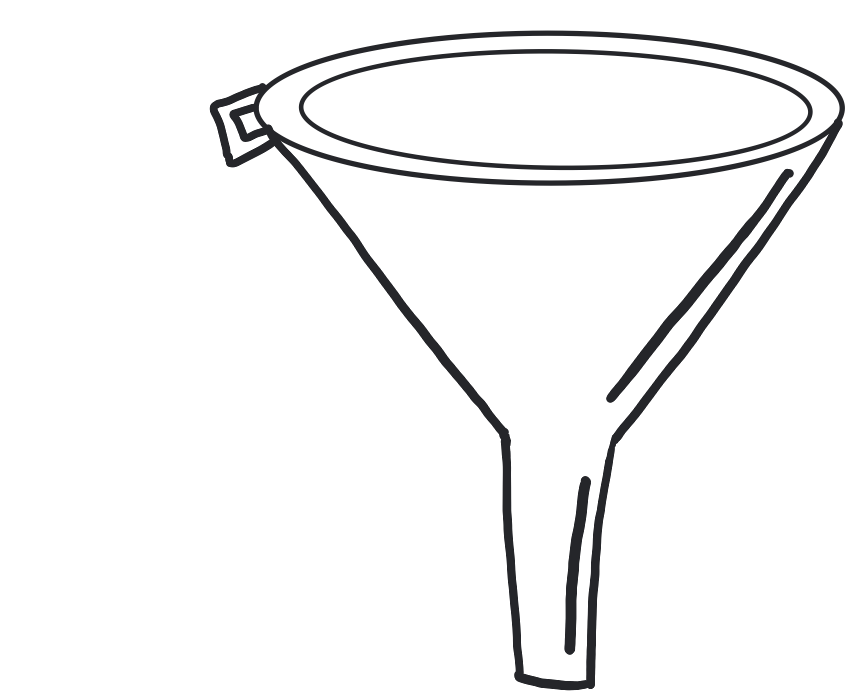 1
2
3
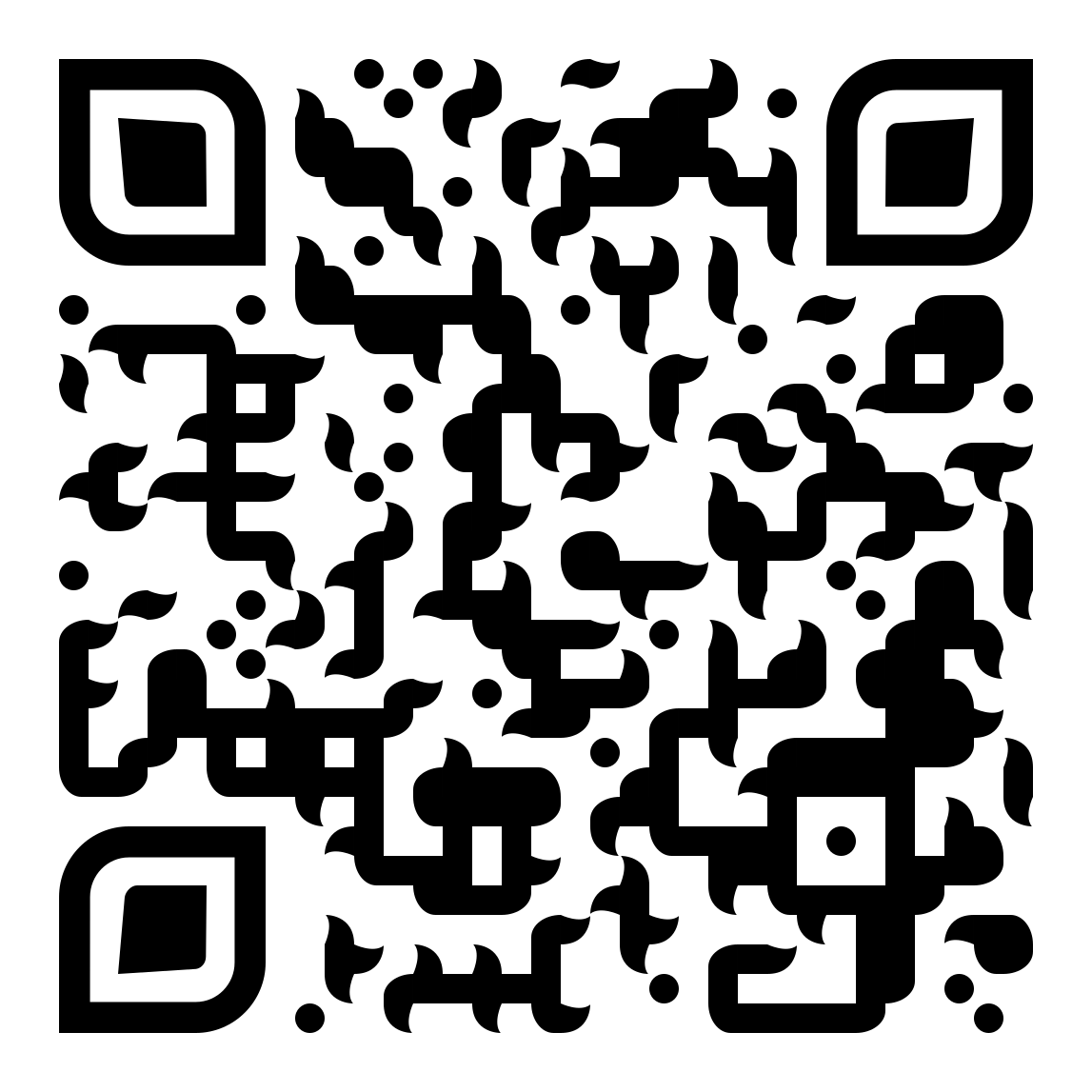 10
9
Handkarten Kriteriengeleitetes Reflektieren